SJ-130　　ランタンde懐中電灯
参考上代1,300円(税別)
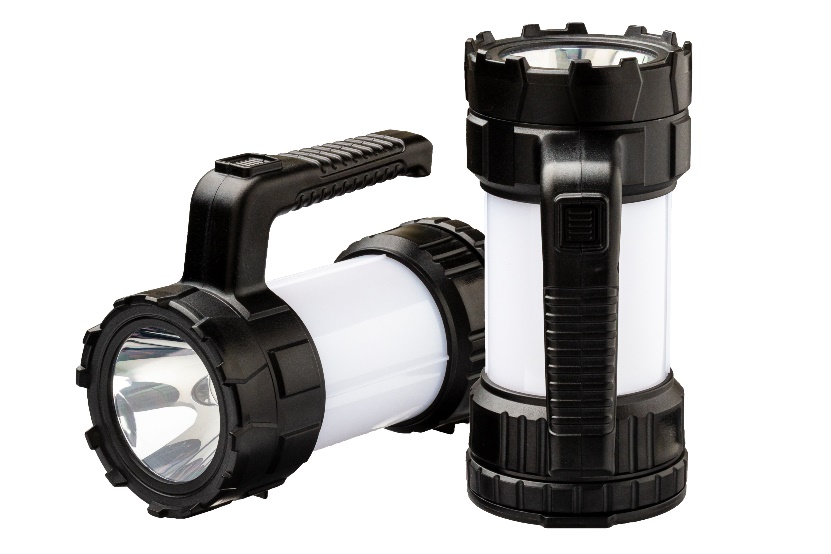 発送単位 ：１個～　下代30,000円未満送料別途
サイズ　　  ：約170ｘ125ｘ83ｍｍ
箱サイズ　 ：約180x130x90㎜
個装形態 ：化粧箱
重量　　　　:約199ｇ
箱入重量　:約257g
材質　　　 ：ABS他
色　　　　  ：黒
入数　　　 ：40
外箱サイズ：
内箱サイズ：
JAN　　　　 :4562214411950
生産国　　：中国
備考　　　 ：単3電池x3本使用（別売）
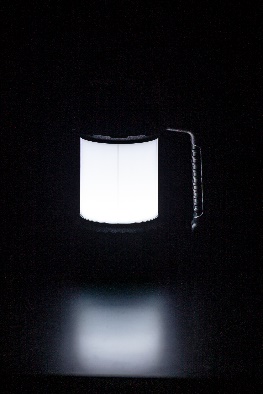 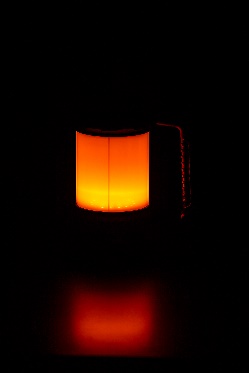 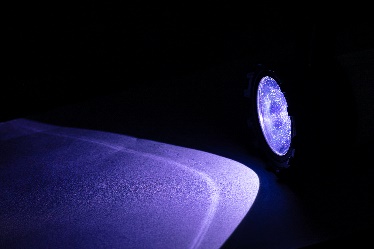 大きなハンドルのついた持ち易い懐中電灯スタイル。
懐中電灯はもとよりランタンとしてもご使用いただけます。
株式会社　昭栄精化工業　　担当　高槻　箕弘

〒577-0026　東大阪市新家東町2-16

TEL　06-6789-7517　FAX　06-6789-7656
e-mail　takatsuki.hiro@shoei-industry.com